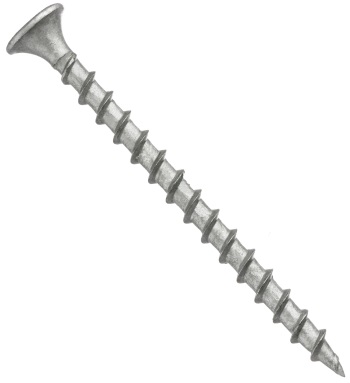 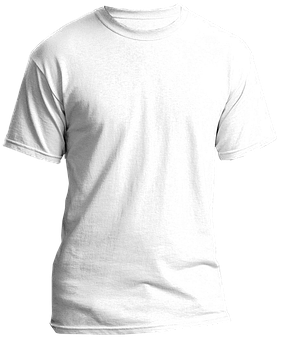 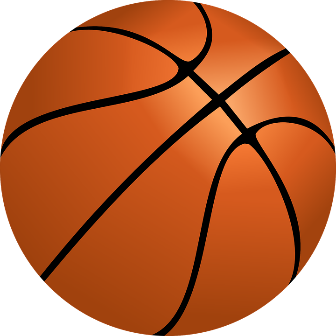 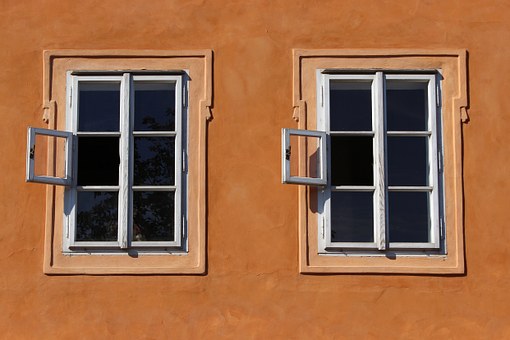 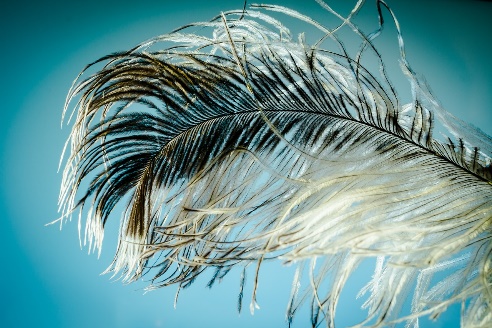 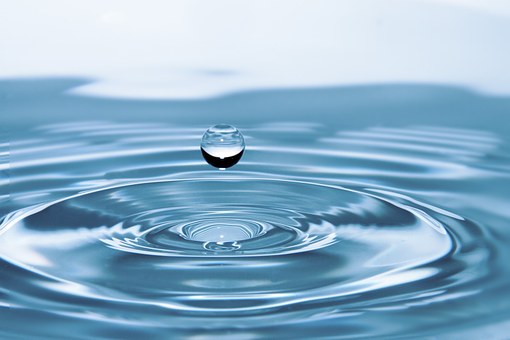 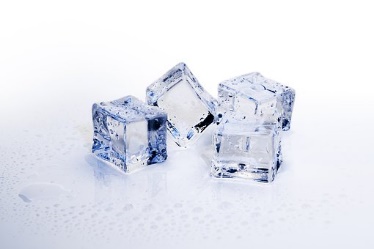 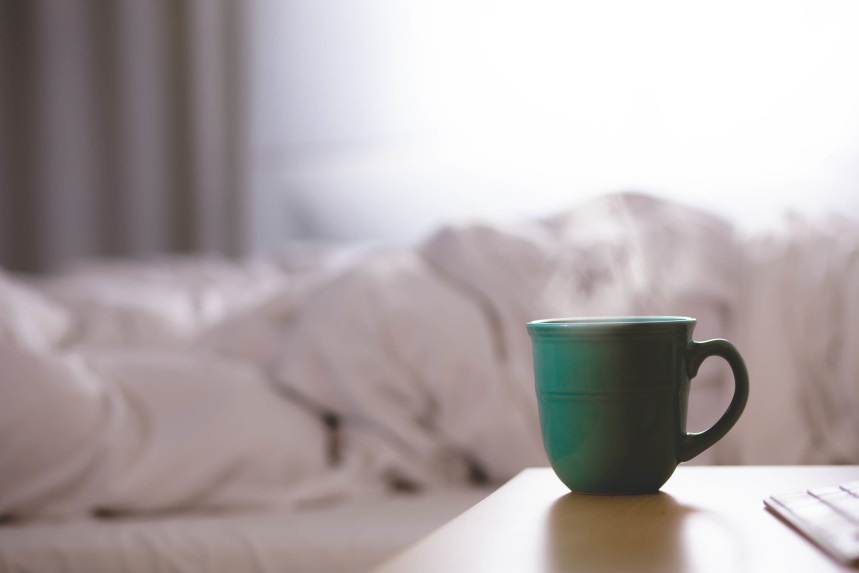 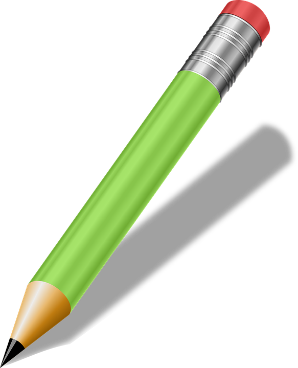 Gjennomsiktig
Rund
Lett
Lang
Hard
Bøyelig
Myk
Glatt
Vanntett